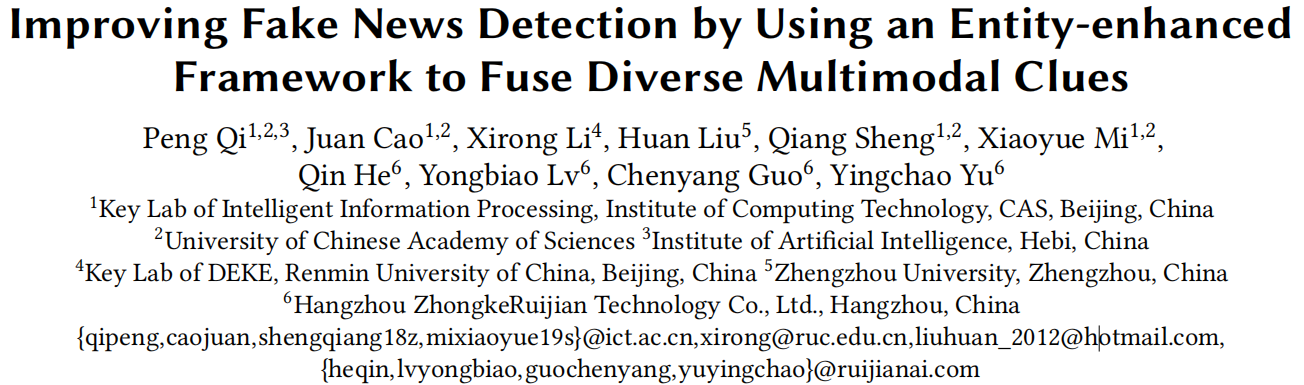 2022.2.16
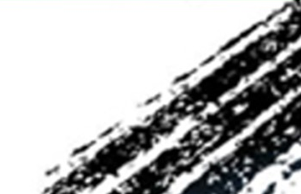 Reported by Xiaoke Li
Introduction
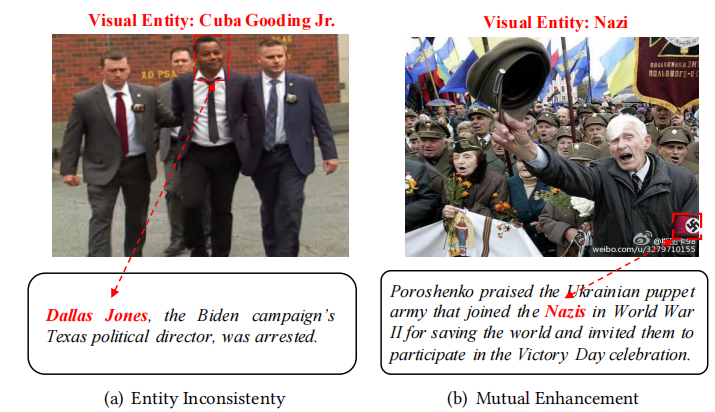 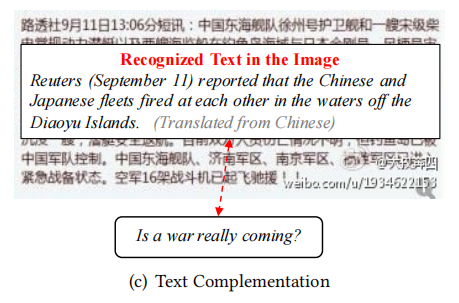 Method
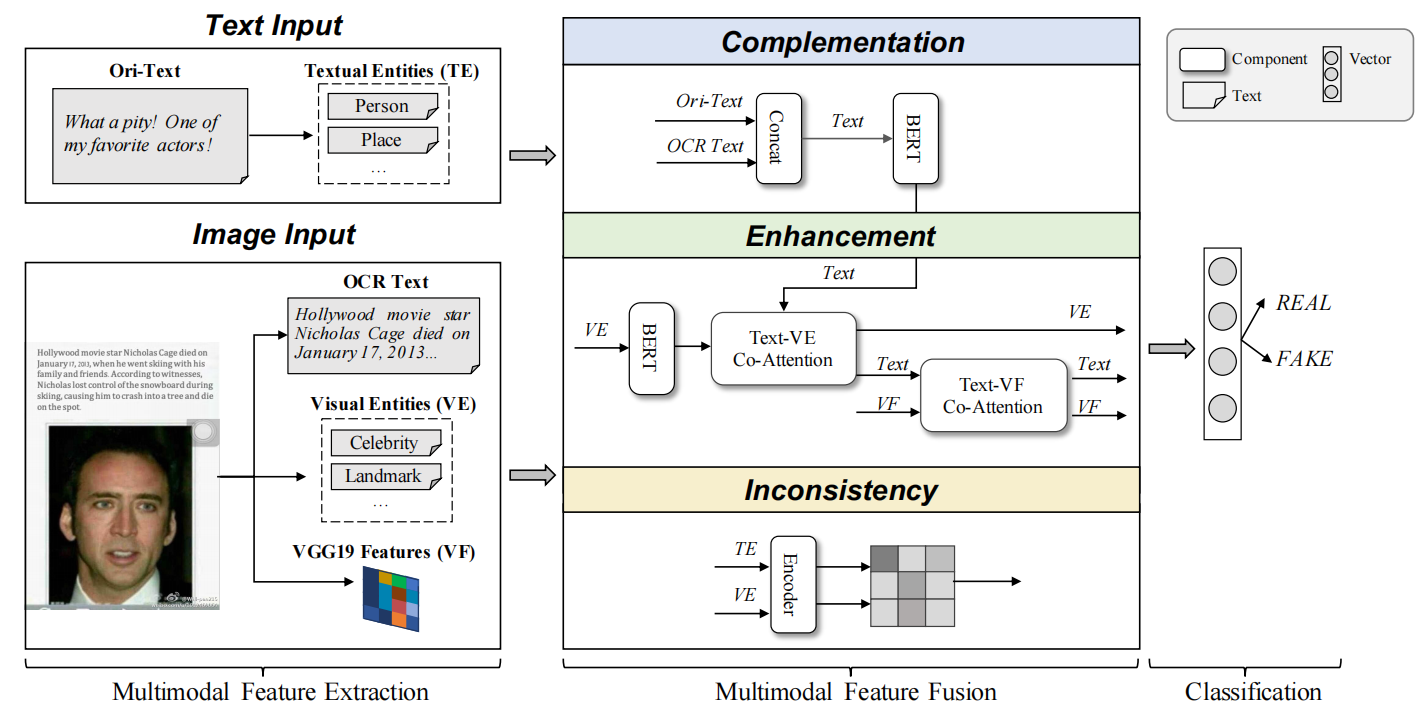 Method
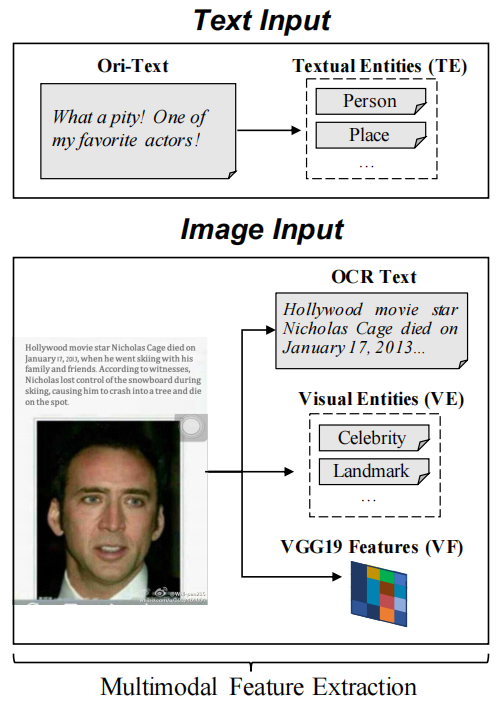 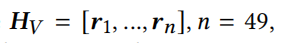 [Speaker Notes: te PLC C是词性标注得到的所有名词作为上下文 VE是百度api提取的 特征hv比如图片的分辨率 一般来说清晰度低的图片]
Method
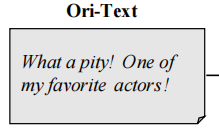 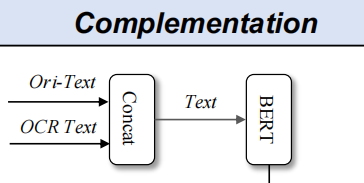 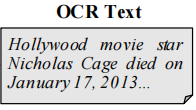 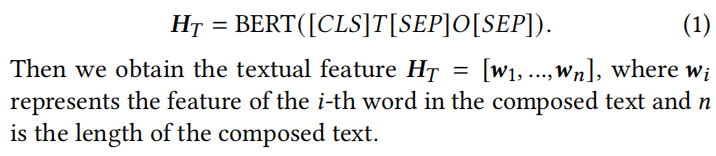 Method
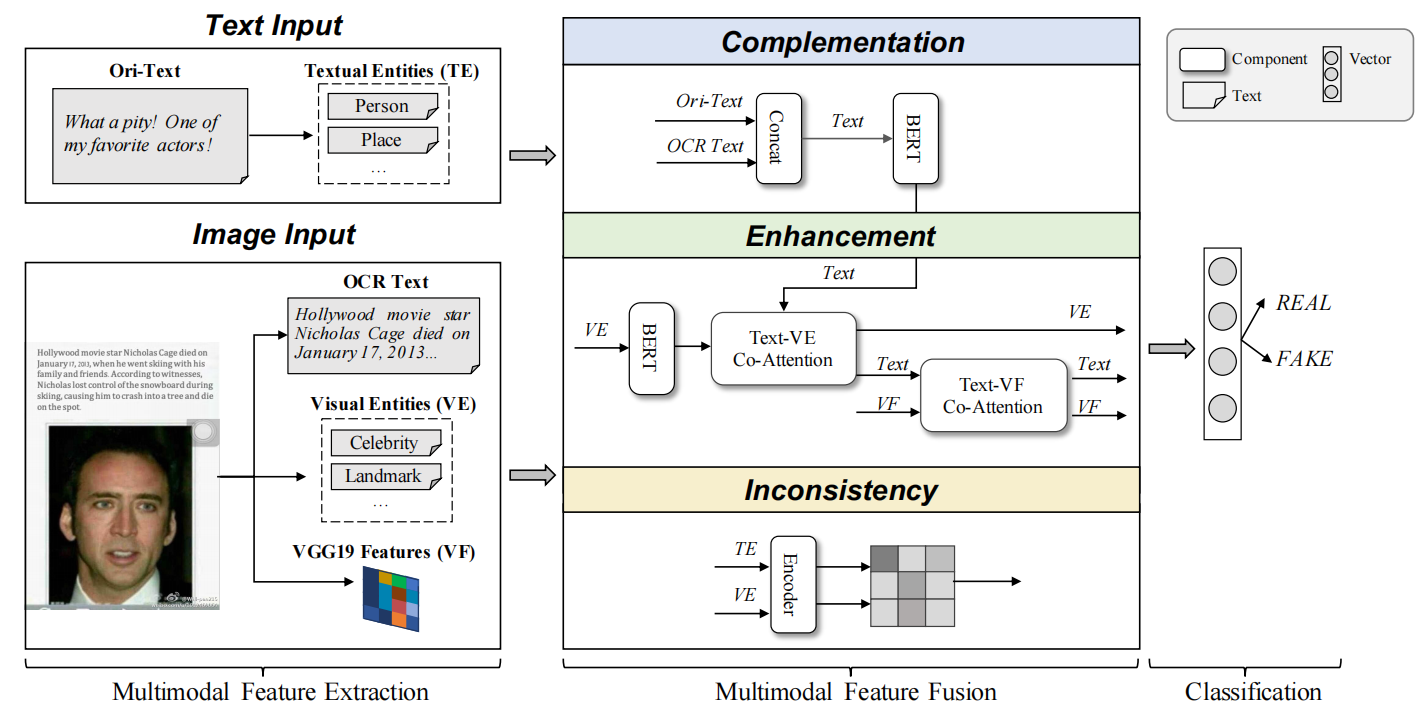 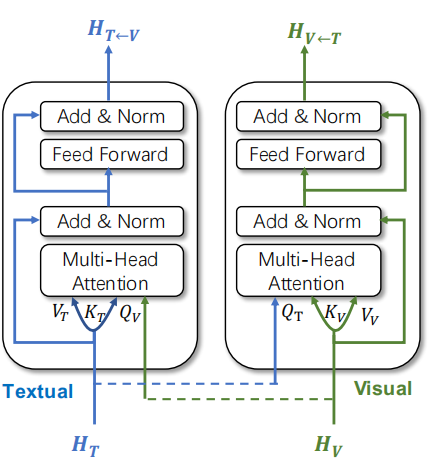 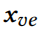 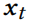 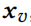 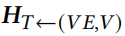 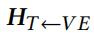 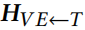 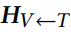 Method
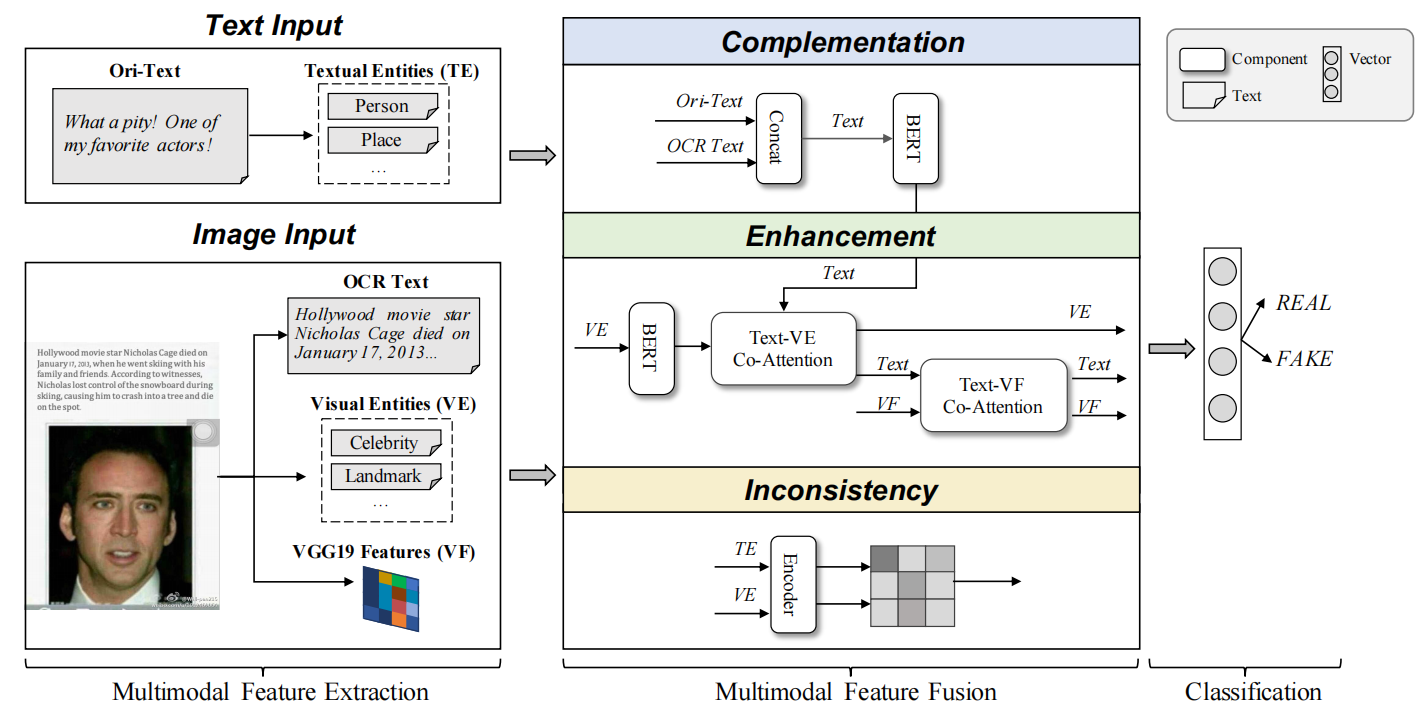 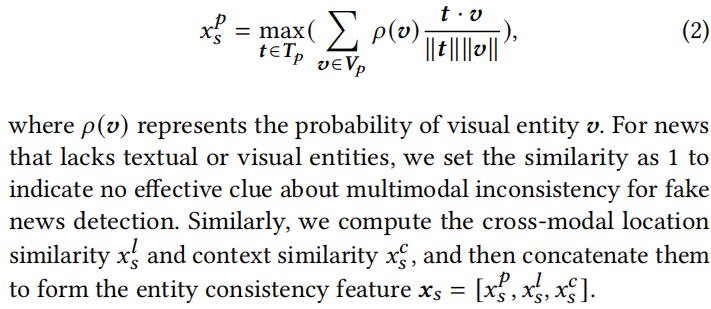 Method
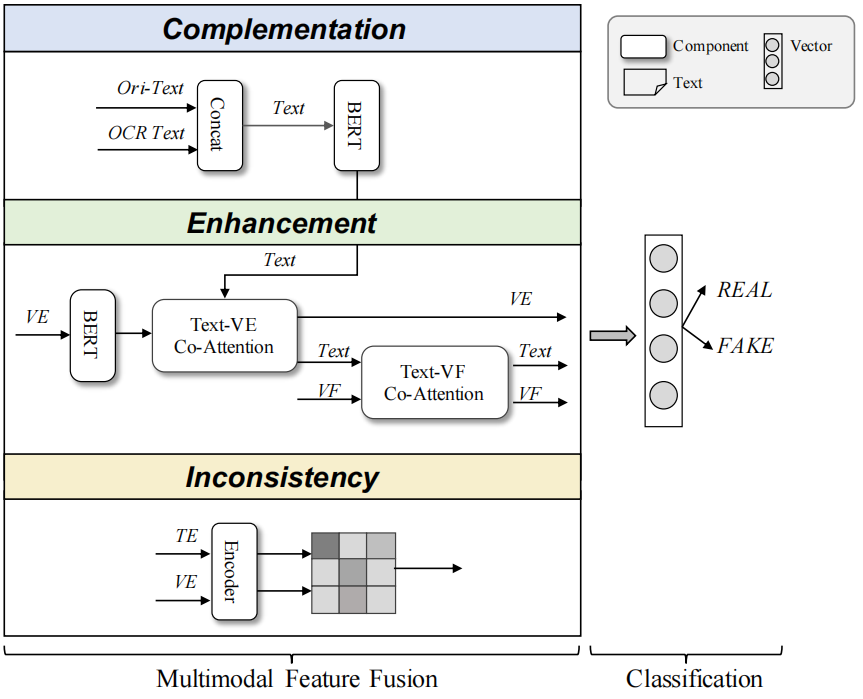 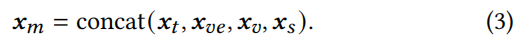 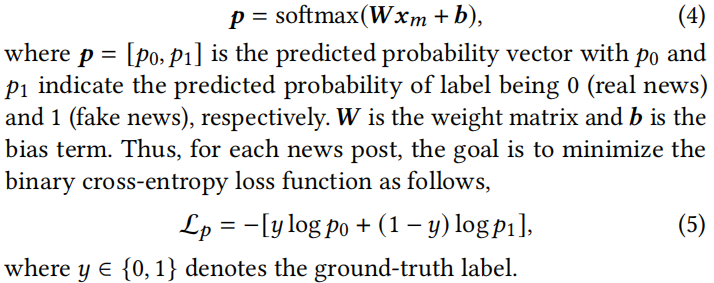 Experiments
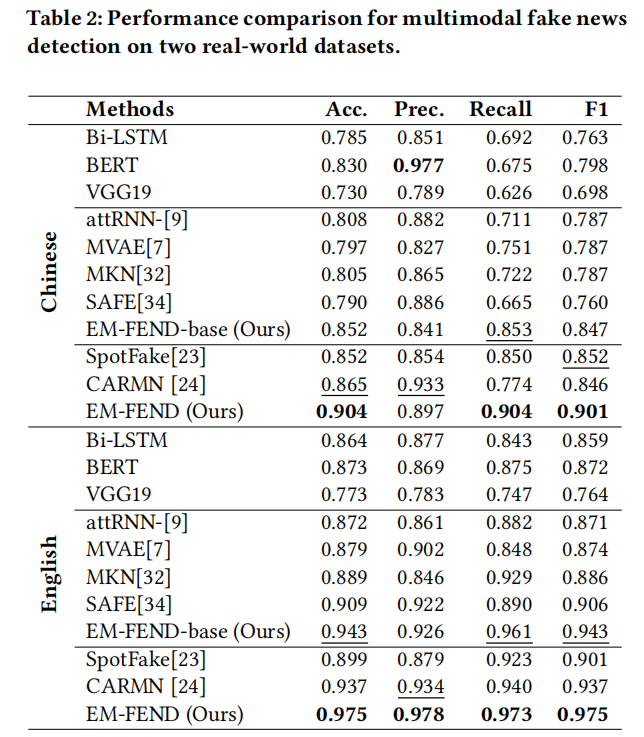 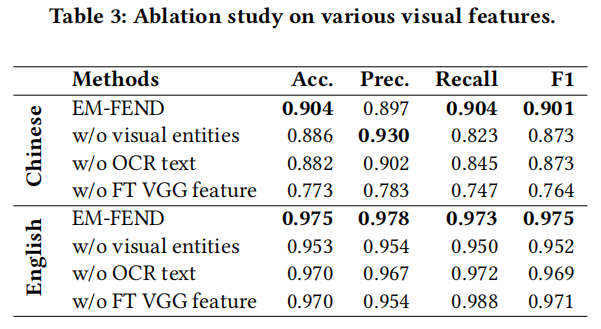 Experiments
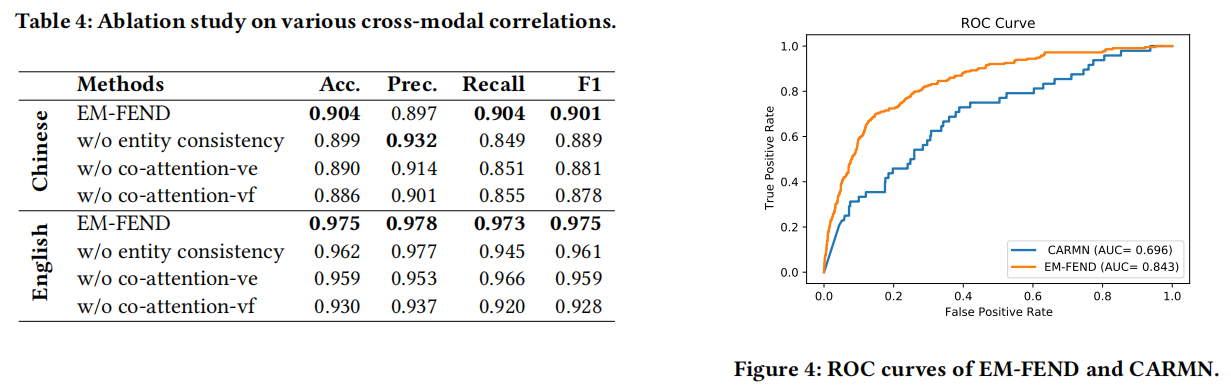 Experiments
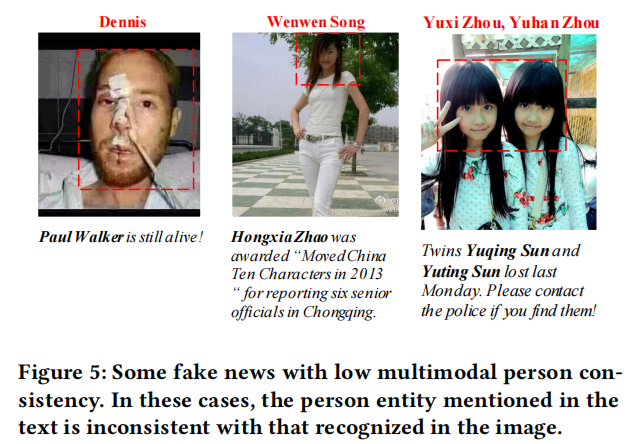 Experiments
Thanks